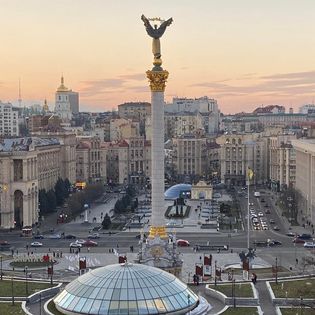 Ukraina
20 år av gemenskap
Orangea revolutionenSlutet 90-talet början av 2000-talet
God kontakt sedan KDU
Utbyte ”politiker”
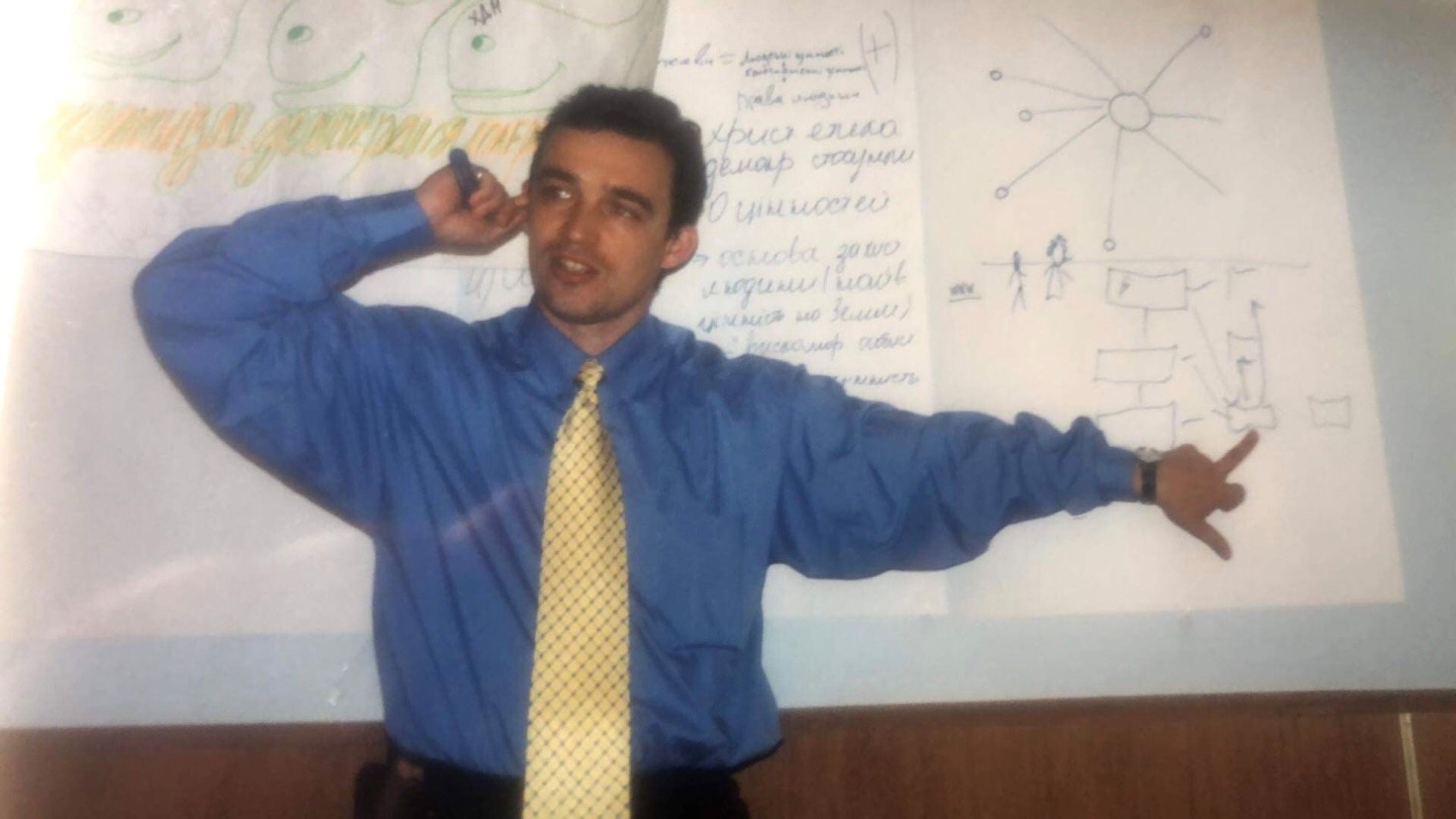 Maidan 2014
Åkte ner för att dokumentera vad som hände
1 miljon som demonstrerade på söndagar
Kampen stod mellan Öst – Väst
När presidenten flydde blev det krig med Ryssland
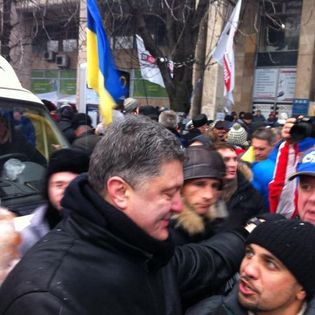 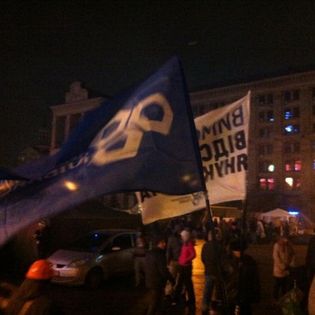 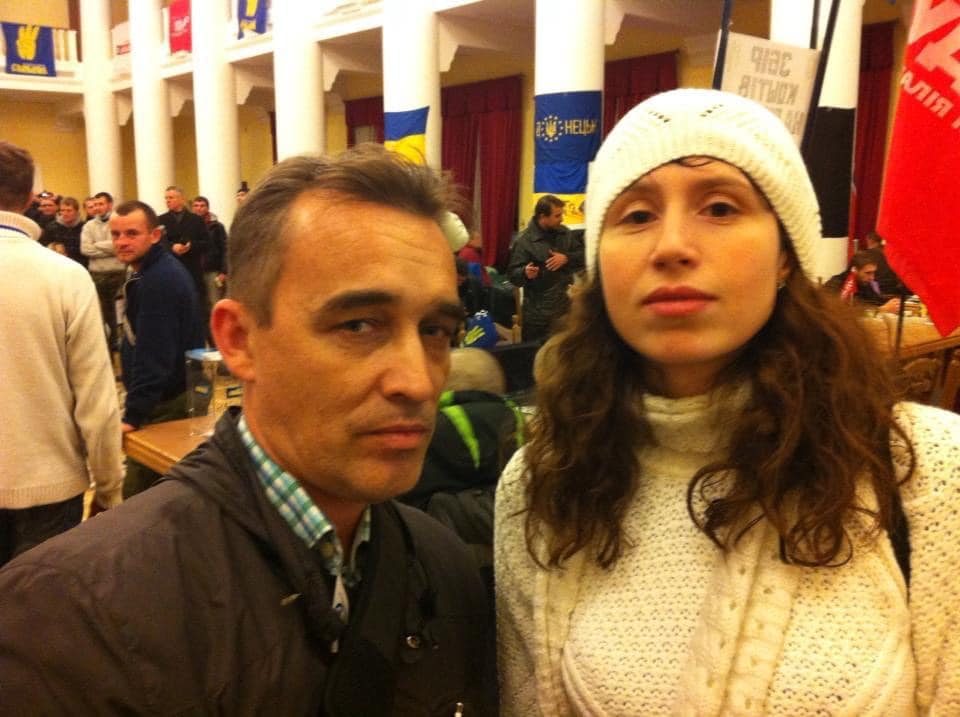 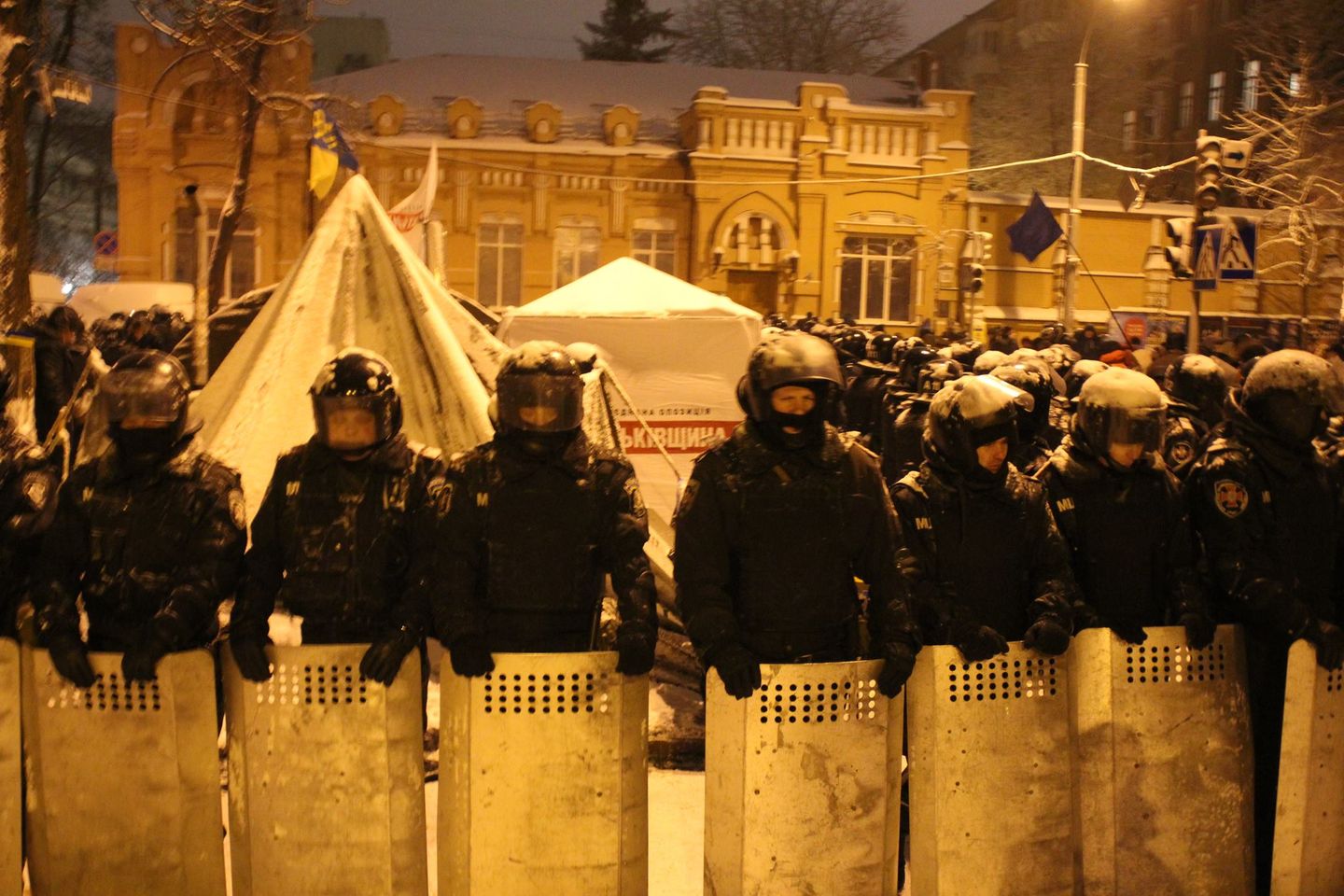 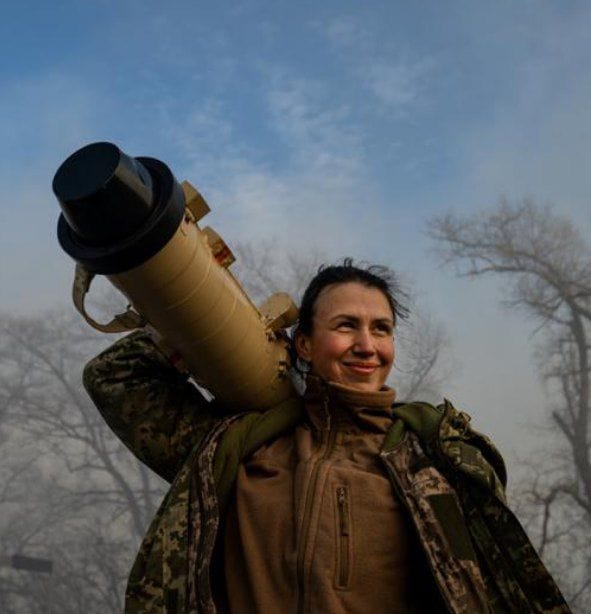 Tetiana TjornovilEn kvinnlig legend
Maidan 2013/14
Mishadlad 2014
Parlamentet 2014-19
Man dödad 2015
Officer 2022
I Krig 2022
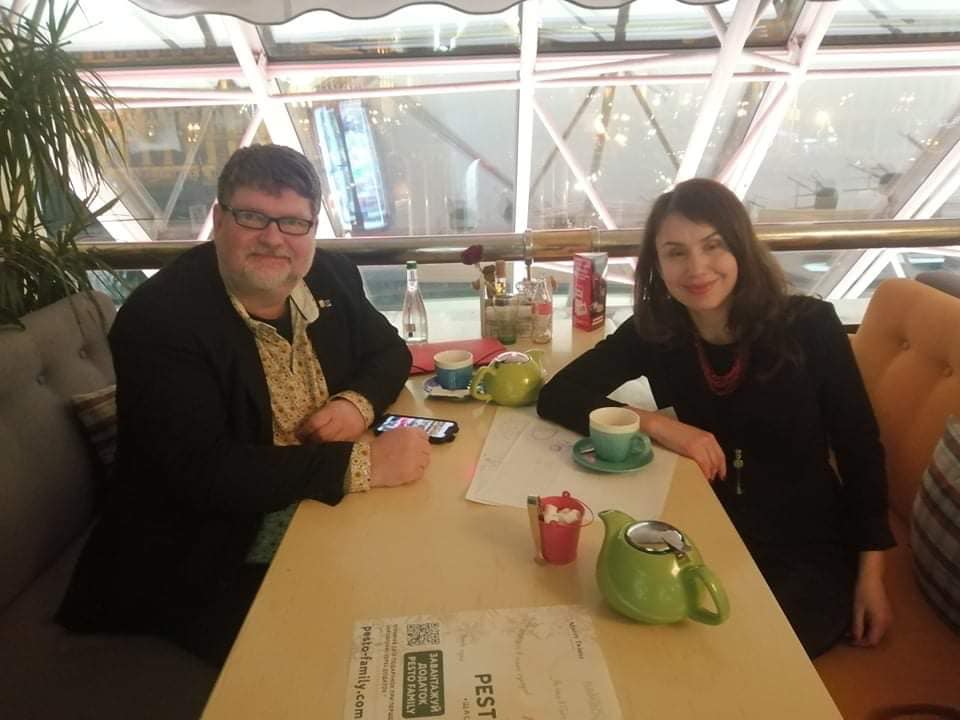 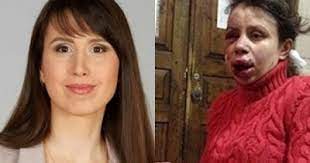 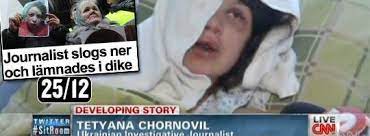 Kyiv innan kriget
Politiker
Hemvärnet
Veteranförbundet
Liberalt Ungdomsparti
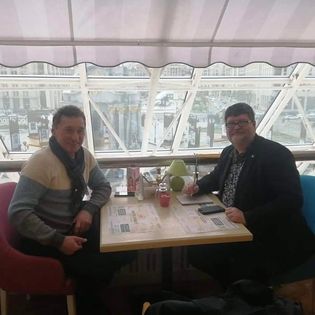 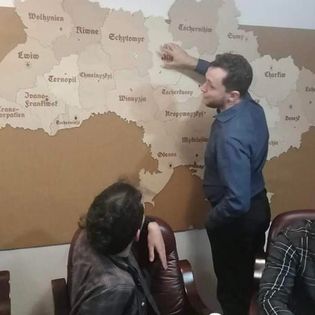 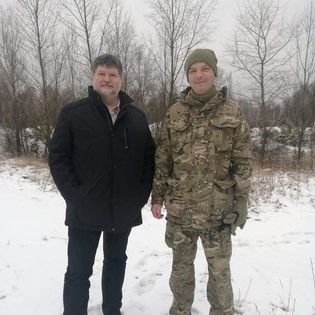 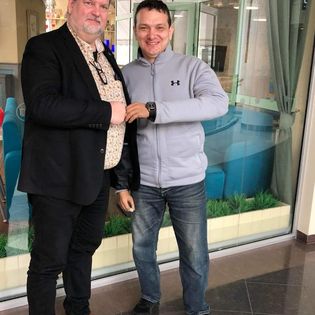 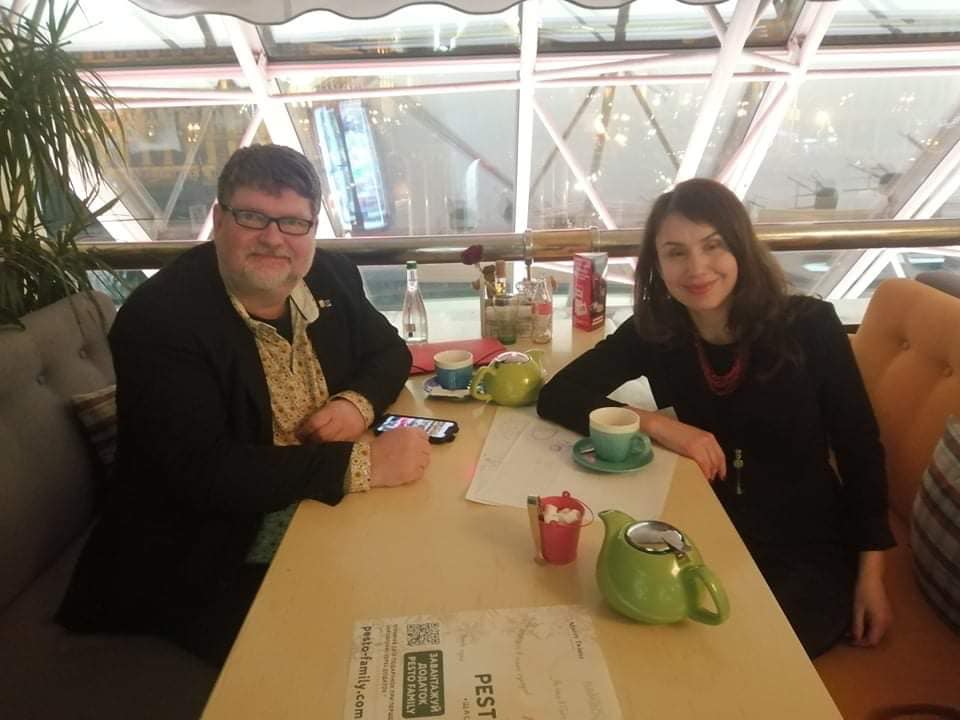 Följa med ner med ambulans
Körde ner tre ambulanser
Nils Abrahamsson har hittills kört ner fyra totalt
Överlämnades till Vlad
Vlad har redan överlämnat dem till två kommuner i Öst
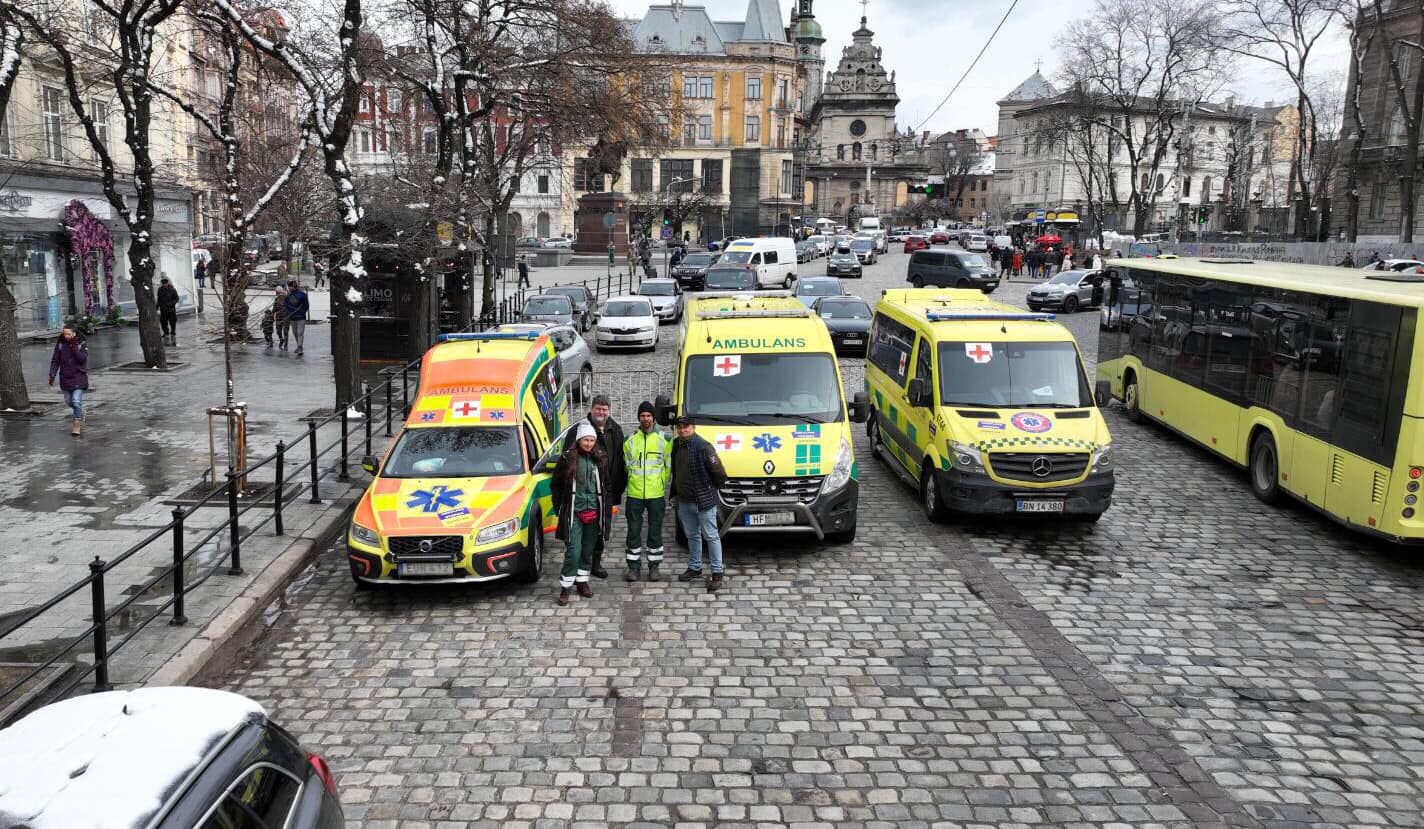 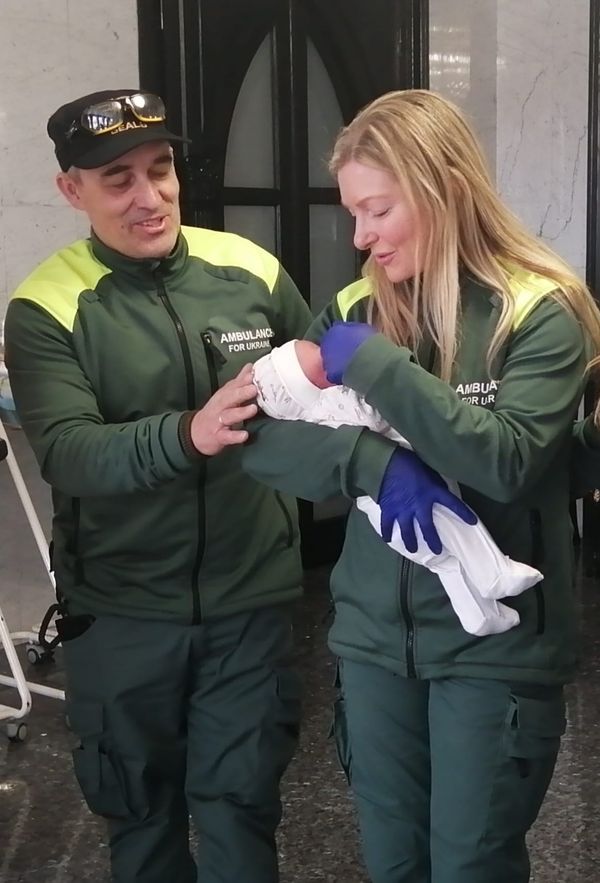 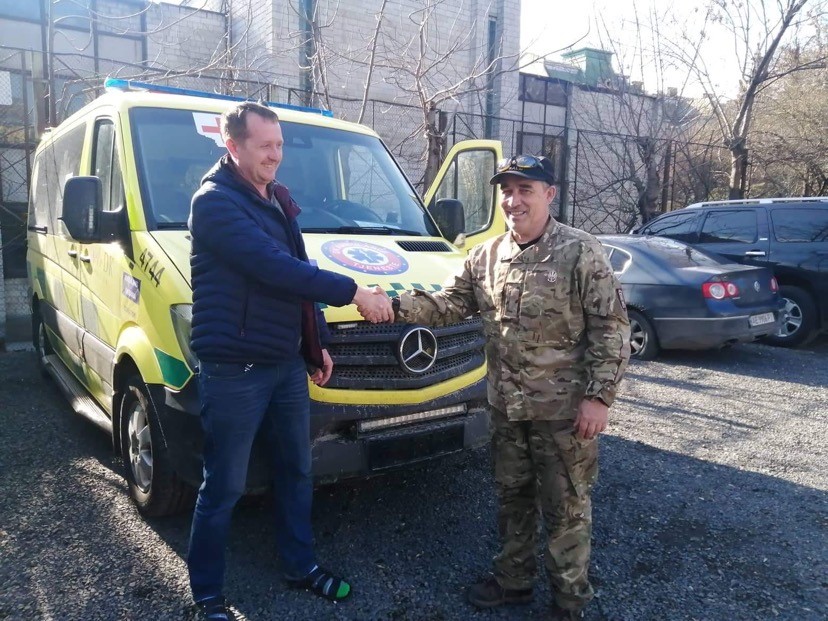 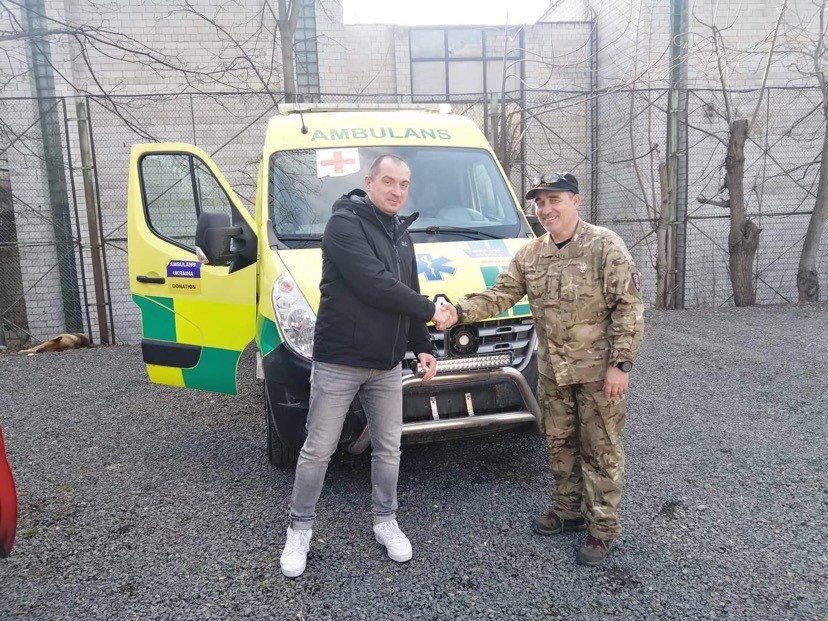 Ageranden i riksdagen
Egna ageranden

Röstat för vapenleveranser
Skriftlig fråga om Putins krigsbrott
Skriftlig fråga om att blockera hamnar
Utskottsinitiativ avseende blockering av hamnar
Skriftlig fråga om befäl och soldaters krigsbrott
Debatt i kammaren
Indirekta ageranden

Påverkat partiet internt
Hjälpt Ebba med personliga kontakter i Ukraina
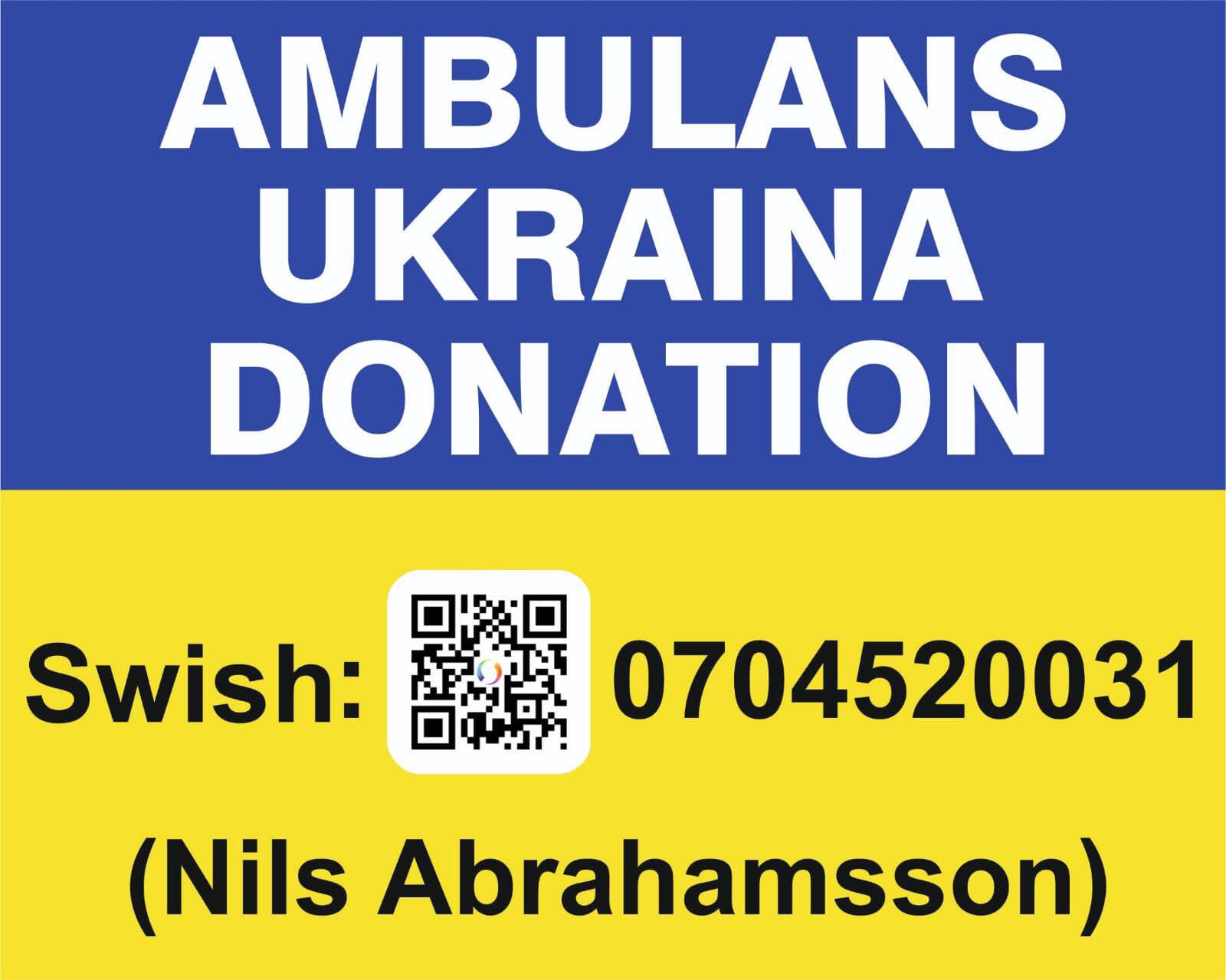 TACK!